Морфология сердечной    поперечно-полосатой мышечной ткани
Выполнила:
Студентка 226 группы Лечебного факультета
Ремжа Екатерина Сергеевна
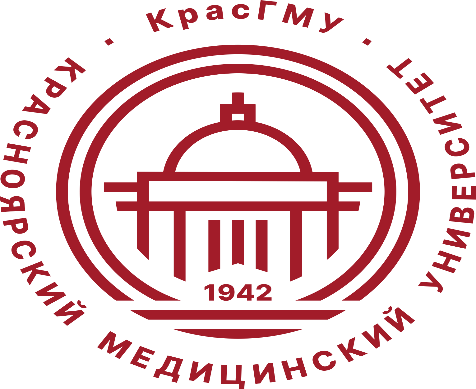 Развитие
Миоэпикардиальная пластинка висцерального листка спланхнотома.
Функциональные особенности сердечной мышечной ткани
автоматизм
 ритмичность
 непроизвольность
 малая утомляемость.
Клеточная организация ткани
Поперечно-полосатая сердечная мышечная ткань (миокард)
Окраска: железный гематоксилин
Типичные кардиомиоциты-это клетки цилиндрической формы, которые стыкуются друг с другом своими основаниями, образуя функциональные волокна.
Разновидности кардиомиоцитов:
 Сократительные 
1) желудочковые (призматические)
 2) предсердные (отростчатые)
Клеточная организация ткани
Волокна Пуркинье. Часть стенки сердца. Окраска: гематоксилин-эозин.
Кардиомиоциты проводящей системы сердца (атипичные)
 1) пейсмекеры (Р-клетки, водители ритма 1 порядка) 
2) переходные (водители ритма 2 порядка) 
3) проводящие (водители ритма 3 порядка)
 Секреторные эндокринные (в предсердиях)
Особенности строения сократительных кардиомиоцитов (СКМЦ)
Имеют удлинённую призматическую или отростчатую форму. Размер: в длину 40-120 мкм, в ширину 5-20 мкм.
Сарколемма образует Т- трубочки
Ядро эллипсоидное эухроматичное, часто полиплоидное, расположено в центре кардиомиоцита. 
Миофибриллы
Органеллы общего значения и включения.
Особенности типичных кардиомиоцитов
Вставочные диски

                                           Анастомозы
Особенности сокращения миокарда
Электрические синапсы 


  Функциональный синцитий
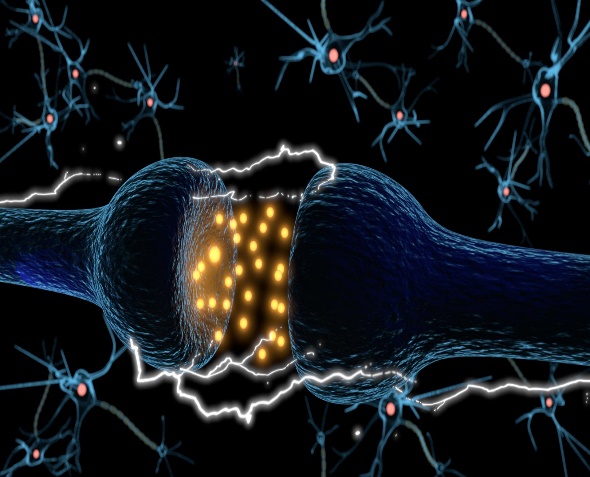 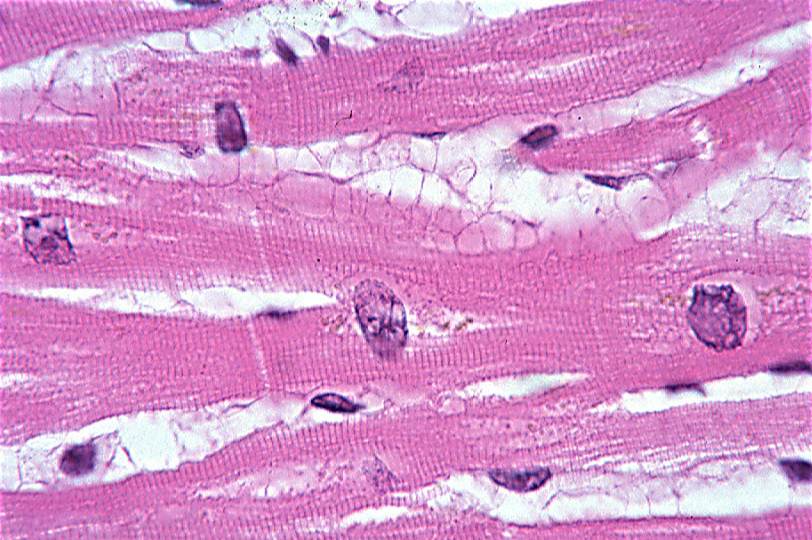 Литература
https://ivgma.ru/attachments/46184?ysclid=lo4c4rdn4981600202 Мышечные ткани
С.Л. Кузнецов, Н.Н. Мушкамбаров «Гистология, цитология и эмбриология», 2016.
Атлас по гистологии, эмбриологии и цитологии ФГБОУ ВО КрасГМУ им. проф. В. Ф. Войно-Ясенецкого Минздрава России, 2018.